الجمهورية العربية السورية رئاسة مجلس الوزراءالهيئة العامة للمنافسة ومنع الاحتكار
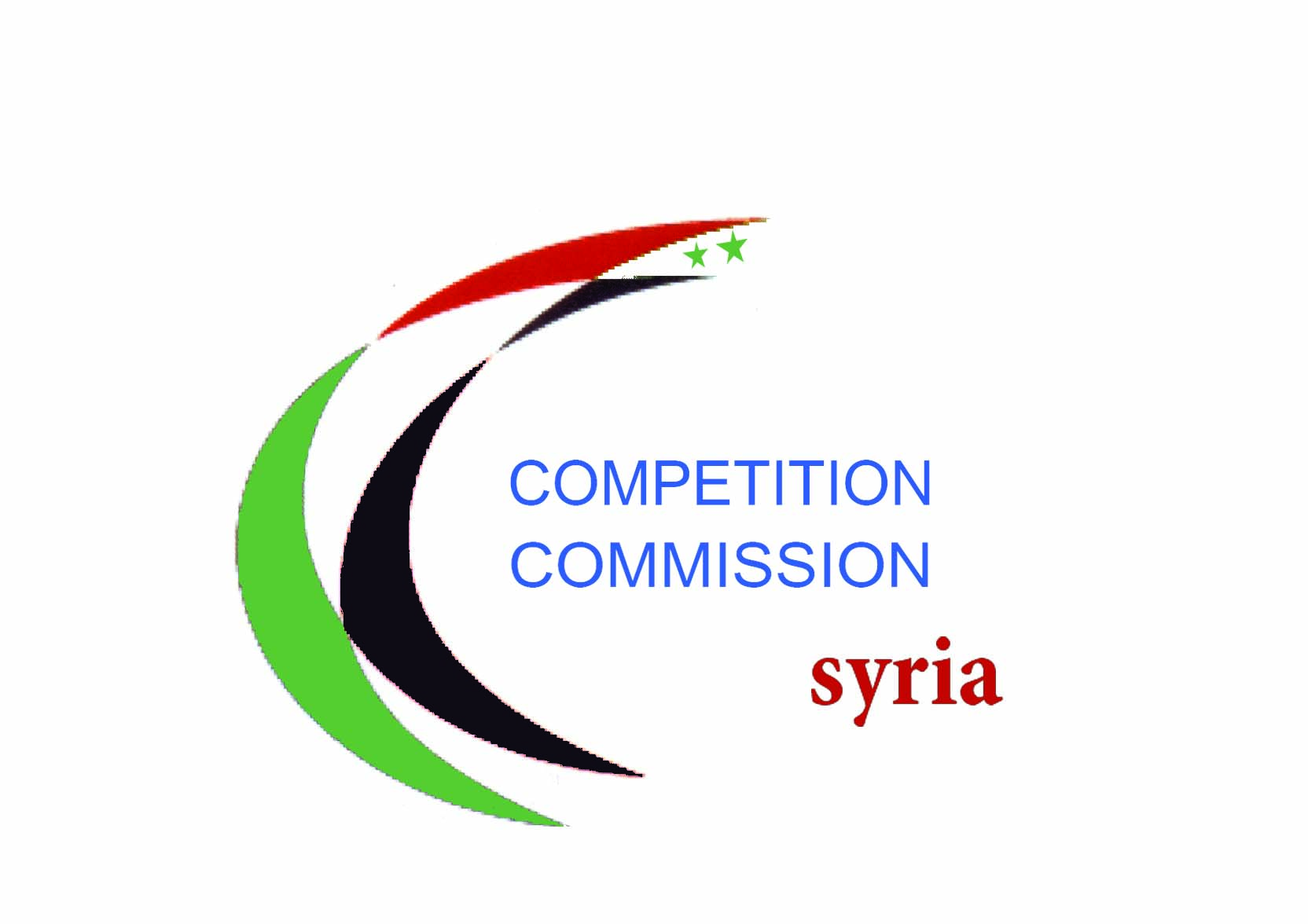 القانون رقم / 7 /
قانون المنافسة ومنع الاحتكار

 صدرفي 27 /3/ 1429 هـ الموافق لـ 3 /4/ 2008 م
هدف القانون
- تحديد القواعد المنظمة لحرية المنافسة و ضبط الالتزامات الموضوعية (كامل المنتجين - التجار ومقدمي الخدمات - الوسطاء الآخرين )    والرامية إلى درء كل ممارسة مخلة بقواعد المنافسة.

-  القضاء على الممارسات  الاحتكارية.

-  ضبط عمليات التركز الاقتصادي ومراقبتها.
نطاق تطبيق القانون
أ- جميع المؤسسات، فيما يتعلق بجميع اتفاقاتها أو إجراءاتها أو صفقاتها التجارية المتصلة بالسلع أو الخدمات أو حقوق الملكية الفكرية.

ب- كل شخص من الأشخاص الطبيعيين يقوم بصفة شخصية ( مديراً – مالك – موظف ) بارتكاب أو الاشتراك بارتكاب أو المساعدة بالقيام بممارسات مقيدة للمنافسة .
[Speaker Notes: I have to add organization chart]
ج- جميع أنشطة الإنتاج والتجارة والخدمات في الجمهورية العربية السورية مع مراعاة قوانين الملكية الفكرية .

 
د-  أية أنشطة اقتصادية تتم خارج الجمهورية العربية السورية وتترتب عليها آثار ضارة داخلها.
[Speaker Notes: I have to add organization chart]
الاستثناءات
أ - الأعمال السيادية للدولة
  
ب – المرافق العامة التي تملكها أو تديرها الدولة بغرض تقديم منتجات أو خدمات للمواطنين مثل مياه الشرب ، الغاز ، الكهرباء ، البترول ، النقل العام ، البريد والاتصالات وتحدد بقرار من رئيس مجلس الوزراء
[Speaker Notes: I have to add organization chart]
حرية الأسعار والمنافسة
تحدد أسعار السلع والخدمات وفقاً لقواعد السوق ومبادئ المنافسة الحرة
[Speaker Notes: I have to add organization chart]
الاستثناءات
1- أسعار المواد الأساسية والخدمات التي يتم تحديدها بمرسوم.

2-أسعار المواد والخدمات المتعلقة بالقطاعات أو المناطق التي تكون فيها المنافسة بواسطة الأسعار محدودة .

3- الأسعار التي تحدد بقرار من مجلس الوزراء وبمقتضى إجراءات مؤقتة .
[Speaker Notes: I have to add organization chart]
الممارسات المخلة بالمنافسة
1- عرقلة عملية تحديد الأسعار حسب السير الطبيعي للمنافسة في السوق وذلك عن طريق تحديد أو زيادة أو إنقاص الأسعار أو غيرها من شروط البيع والشراء بما في ذلك في التجارة الدولية. 


2- التواطؤ في طلبات العروض أو المناقصات أو المزايدات ، ولا يعتبر من قبيل التواطؤ تقديم عروض مشتركة يعلن فيها أطرافها عن ذلك منذ البداية على ألا تكون الغاية منها منع المنافسة بأية صورة كانت.
[Speaker Notes: I have to add organization chart]
3- تقاسم الأسواق ومصادر التزويد على أساس المناطق الجغرافية أو كميات المبيعات أو المشتريات أو العملاء أو على أي أساس آخر يؤثر سلباً على المنافسة.

4- فرض القيود على الإنتاج أو المبيعات أو الاستثمار أو التقدم التقني بما في ذلك بموجب حصص.
[Speaker Notes: I have to add organization chart]
5- الاتفاق فيما بينها على رفض الشراء من جهة ما.

6- الاتفاق فيما بينها على رفض التوريد لجهة ما. 

7- اتخاذ إجراءات لعرقلة دخول مؤسسات إلى السوق أو لإقصائها عنه أو للحد من المنافسة الحرة فيه.

8- الرفض الجماعي لإتاحة إمكانية الانضمام إلى ترتيب ما أو رابطة ما تكون لأي منها أهمية بالغة بالنسبة للمنافسة.
حقوق الملكية الفكرية
- حقوق المؤلف والحقوق المجاورة لها

- العلامات الفارقة.

- الأصناف النباتية الجديدة

- الرسوم  والنماذج الصناعية.
[Speaker Notes: I have to add organization chart]
- براءات الاختراع ونماذج المنفعة.

- التصاميم للدوائر المتكاملة.

- الأسرار التجارية.
إساءة استغلال وضع مهيمن في السوق
يحظر على أية مؤسسة لها وضع مهيمن في السوق أو في جزء هام منه القيام لوحدها أو بالاشتراك مع مؤسسات أخرى بإساءة استغلال هذا الوضع للحد من إمكانية الوصول إلى السوق أو للإخلال بالمنافسة أو الحد منها ، من خلال:

  أ- تثبيت أو فرض أسعار أو شروط إعادة بيع السلع أو الخدمات.
[Speaker Notes: I have to add organization chart]
ب- التصرف أو السلوك المؤدي إلى عرقلة دخول مؤسسات أخرى إلى السوق أو اقصائها منه أو تعريضها لخسائر جسيمة كما في حالة البيع بأقل من التكلفة.

ج- التمييز بين العملاء في العقود المتشابهة بالنسبة لأسعار السلع وبدل الخدمات أو شروط بيعها وشرائها.

د- إرغام عميل لها على الامتناع عن التعامل مع مؤسسة منافسة لها.
هـ - السعي لاحتكار موارد معينة ضرورية لممارسة مؤسسة منافسة لنشاطها أو لشراء سلعة أو خدمة معينة بالقدر الذي يؤدي إلى رفع سعرها في السوق أو منع انخفاضه. 

و- رفض التعامل، دون مبرر موضوعي، مع عميل معين بالشروط التجارية المعتادة.     

ز-  تعليق بيع السلعة أو تقديم خدمة بشراء سلعة أو سلع أخرى أو بشراء كمية محددة أو بطلب تقديم خدمة أخرى.
الاستثناءات
- هي الإجراءات المؤقتة التي يقررها مجلس الوزراء لمواجهة ظروف استثنائية أو حالة طارئة أو كارثة طبيعية على أن يعاد النظر في هذه الإجراءات خلال مدة لا تزيد على ستة أشهر من بداية تطبيقها بما  فيها حق التمديد لفترة أخرى .
- قرارات المجلس المعللة إذا كانت تؤدي إلى نتائج ذات نفع عام يتعذر تحقيقها بدون هذا الاستثناء بما في ذلك آثارها الايجابية على تحسين المنافسة أو نظم الإنتاج أو التوزيع أو تحقيق منافع معينة للمستهلك أو ثبت أنها ضرورية لضمان تقدم تكنولوجي معين مرغوب فيه.
ج- للمجلس تطبيق الاستثناءات بناء على طلب المؤسسات لهذا الاستثناء ووفق نموذج معتمد .
الممارسات المخلة بنـزاهة المعاملات التجارية
1- أن يفرض، بصورة مباشرة أو غير مباشرة، حداً أدنى لأسعار إعادة بيع سلعة أو خدمة .

2 - أن يفرض على طرف آخر أو يحصل منه على أسعار     أو شروط بيع أو شراء خاصة غير مبررة بشكل يؤدي إلى إعطائه ميزة في المنافسة أو إلى الحاق الضرر به.
3- أن يتوقف عن التوريد إلى السوق بشكل يلحق الضرر بالسوق أو بالمستهلكين.
4- يحظر على أية مؤسسة إعادة بيع سلعة أو خدمة على حالتها بسعرأقل من التكلفة الإجمالية بهدف الإخلال بالمنافسة .
- يقصد بسعر الشراء الحقيقي لغاية تطبيق هذه المادة السعر المثبت  في الفاتورة بعد تنزيل الخصومات المنصوص عليها فيها ولا يشمل هذا الحظر المنتجات سريعة التلف والتنزيلات المرخص بها لأي بيع لتصفية الأعمال أو تجديد المخزون بأسعار أقل.
التركز الاقتصادي
أ- يعتبر تركزاً اقتصادياً كل عمل ينشأ عنه نقل كلي أو جزئي لملكية أو حقوق الانتفاع من ممتلكات أو أسهم أو حصص أو التزامات مؤسسة إلى مؤسسة أخرى من شأنه أن يمكن مؤسسة أو مجموعة مؤسسات من السيطرة، بصورة مباشرة أو غير مباشرة، على مؤسسة أو مجموعة مؤسسات أخرى.
شروط إتمام عملية التركز
-    يشترط لإتمام عمليات التركز الاقتصادي، التي من شأنها التأثيرعلى مستوى المنافسة في السوق كتحقيق أو تدعيم وضع مهيمن للحصول على موافقة المجلس الخطية إذا تجاوزت الحصة (30٪) .
طلبات إتمام عمليات التركز الإقتصادي
- عقد التأسيس والنظام الأساسي .
       
   - مشروع عقد أو اتفاقية التركز.  

   - بيان بأهم السلع والخدمات التي تتعامل فيها المؤسسات المعنية بعملية التركز الاقتصادي وحصصها منها.

   - تقرير عن الأبعاد الاقتصادية للعملية وبصورة خاصة آثارها الايجابية على السوق.
- البيانات المالية لآخر ثلاث سنوات مالية لأي من المؤسسات المعنية بعملية التركز الاقتصادي وفروع تلك المؤسسات مصدقة ومدققة أصولاً.
 
   - بيان بمساهمي المؤسسات المعنية أو الشركاء في كل منها ونسبة مساهمة أو حصة كل منهم  

   - قائمة بأسماء أعضاء مجلس إدارتها أو هيئة مديريها أو مديرها.
 
   - كشف بفروع كل مؤسسة.
- للمؤسسات أن ترفق بالطلب بياناً بما تراه ضرورياً من التزامات أو اقتراحات للحد من الآثار السلبية المحتملة لعملية التركزالاقتصادي على السوق.
هيئة ومجلس المنافسة
تحدث هيئة عامة مستقلة تسمى "الهيئة العامة للمنافسة ومنع الاحتكار" يكون مقرها في دمشق وتتولى المهام والصلاحيات المنوطة بها في هذا القانون وتتمتع بالشخصية الاعتبارية ويديرها مجلس إدارة يسمى مجلس المنافسة إضافة للمدير العام.
الصلاحيات العامة لهيئة المنافسة ومنع الاحتكار
تتولى هيئة المنافسة ومنع الاحتكار وبالتنسيق مع الجهات ذات العلاقة، المهام والصلاحيات الآتية:

- المساهمة في إعداد الخطة العامة للمنافسة والتشريعات الخاصة بها وأية دراسات تتعلق بها ، ونشر ثقافة المنافسة وتقصي المعلومات للكشف عن الممارسات المخلة بقواعد المنافسة وذلك بالتعاون مع الجهات ذات العلاقة وفق أحكام القوانين النافذة .
-    إجراء التحقيقات في الممارسات التي تكتشفها أو بناء" على ما تتلقاه من شكاوى وإعداد تقارير عن نتائجها ورفع الاقتراحات للجهات المعنية .

-    تلقي ومتابعة الطلبات المتعلقة بعمليات التركز الاقتصادي التي ورد نص عليها في المادة (10) من هذا القانون.
- إصدار آراء توضيحية بالمسائل المتعلقة بعملها وذلك من 
   تلقاء نفسها أو بناء" على طلب المؤسسات.
  - الاستعانة بخبراء أو مستشارين من خارج المجلس لانجاز أي من الأعمال التي تدخل ضمن صلاحياته.
  - التعاون مع الجهات المماثلة خارج الجمهورية العربية السورية لغايات تبادل المعلومات والبيانات لجهة سرية المعلومات. 
  - رفع تقرير سنوي عن وضع المنافسة إلى مجلس الوزراء .
قرارات المجلس بخصوص عمليات التركز الإقتصادي
- الموافقة على عملية التركز الاقتصادي إذا كانت تحسن وضع المنافسة  أو كانت لها آثار اقتصادية إيجابية كأن يؤدي إلى تخفيض سعر الخدمات أوالسلع أو إيجاد فرص عمل أو تشجيع التصدير أو جذب الاستثمار أو إلى دعم قدرة المؤسسات الوطنية على المنافسة الدولية أو كانت ضرورية لتقدم تقني مرغوب فيه أو تحسين نوعية الخدمات والسلع أو طرح منتجات جديدة في السوق .
- الموافقة على عملية التركز الاقتصادي شريطة تعهد      المؤسسات المعنية بتنفيذ شروط يحددها المجلس لهذه 
      الغاية.
    - عدم الموافقة على عملية التركز الاقتصادي وإصدار قرار بإلغائها وإعادة الوضع إلى ما كان عليه
وفي جميع الحالات المبينة يتم نشر القرار أو ملخص عنه في صحيفتين يوميتين محليتين على الأقل.
الضابطة العدلية والتتبعات
يتمتع العاملون المحلفون في الهيئة بصفة الضابطة العدلية لإجراء تفتيش وتعيين الأشياء الجرمية وجردها وضبطها وأخذ نماذج منها.
تسليم الوثائق
ب- يمكن لرئيس مجلس المنافسة تسليم الوثائق المخلة بسرية القضايا في الحالة التي تكون فيها ضرورية لممارسة الأطراف لحقوقهم أمام جهات قضائية أو رسمية.
النظر بالمخالفات
ينظر المجلس بالمخالفات لأحكام هذا القانون من( تلقاء نفسه –     أوعندما تعرض عليه من قبل الوزير- أو بطلب من الحكومة - أو من المؤسسات الاقتصادية- أوالمنظمات المهنية - أو النقابات - أو هيئات المستهلكين -  أوغرف (التجارة ، الصناعة ،الزراعة)).
مندوب الوزارة
يعين الوزير ممثلاً عنه أمام مجلس المنافسة يتولى الدفاع عن المصلحة العامة في القضايا المتعلقة بالممارسات المخلة بالمنافسة المنصوص عليها في هذا القانون .
الجلسة العامة لمجلس المنافسة
تقبل القرارات الصادرة عن مجلس المنافسة الطعن أمام المحكمة الإدارية العليا في مجلس الدولة  خلال مدة ستين يوماً من تاريخ تبليغ القرار وتنظر المحكمة بالطعن على وجه السرعة .
رفض أو قبول الشكوى
عندما يقرر المجلس رفض الشكوى يجب أن يتضمن قراره ما إذا كانت الوقائع لا تدخل ضمن اختصاصه أو كانت غير مدعومة بوسائل إثبات. وفي حال قبول الشكوى يجب أن يتضمن قرار المجلس بيان ما إذا كانت الممارسات المعروضة عليه تستوجب العقاب أم لا والحكم عند الاقتضاء على أصحاب هذه الممارسات بالعقوبات المنصوص عليها بالمادة (23) من هذا القانون .
قرارات مجلس المنافسة
- توجيه أوامر خطية للمتعاملين المعنيين لإنهاء الممارسات المخالفة لحرية المنافسة وذلك في أجل معين أو فرض شروط خاصة عليهم في ممارسة نشاطهم.


- إعلان بطلان الممارسات المخالفة أو النشاط المحظور وعدم نفاذ أي أثر لهم.
- إعلان الإغلاق المؤقت للمؤسسة أو المؤسسات المدانة لمدة لا تزيد على ثلاثة أشهر على أنه لا يمكن إعادة فتح هذه المؤسسات إلا بعد أن تضع حداً للممارسات موضوع إدانتها.


- إحالة الملف إلى النيابة العامة قصد القيام بالتتبعات الجزائية بعد  تحديد الجرم المنسوب للمخالف .
العقوبات والتعويض
يعاقب مجلس المنافسة كل من:

- يباشر الأنشطة المحظورة بهذا القانون.

- يخالف قرارات المجلس بوقف النشاط المحظور.

- قام أو شارك في عملية تركز اقتصادي كان يجب إخطار المجلس بها ولم يقم بإخطاره.
المعاقبة على إفشاء المعلومات السرية
مع عدم الإخلال بأية عقوبة أشد منصوص عليها في أي قانون أخر، يعاقب بالحبس من ثلاثة أشهر إلى ثلاث سنوات وبغرامة لا تقل عن /100,000 / مئة ألف ل.س ولا تزيد على /1000,000/ مليون ل.س أو بإحدى هاتين العقوبتين كل من أقدم على إفشاء أية معلومات سرية حصل عليها نتيجة لتطبيق أحكام هذا القانون.
المنع
يجوز للمجلس، فضلاً عن العقوبة المقررة، أن يحكم في حالة مخالفة القانون، بمنع المنشأة المخالفة من التعامل التجاري مع الجهات العامة مدة لا تقل عن سنة ولا تزيد على ثلاث سنوات .
التعويض
لكل من تضرر بسبب الأنشطة المحظورة بهذا القانون ، أن يطالب المؤسسات التي تمارسها بالتعويض أمام محكمة البداية المدنية المختصة ويسقط حق المتضرر في رفع دعوى التعويض بمرور ثلاث سنوات من تاريخ وقوع الأنشطة المحظورة .
الضمانات
تكون أموال وموجودات المؤسسة المحكوم عليها بغرامة طبقاً للمواد السابقة ضامنة للوفاء بها.
التعليمات التنفيذية
يصدرالسيد رئيس مجلس الوزراء بعد إحداث مجلس المنافسة اللائحة التنفيذية لهذا القانون.
الدعوة إلى المنافسة
- نشر قرارات هيئة المنافسة .
- نشر كراسات وكتبيات المعلومات لعامة الناس .
- نشر دراسات السوق والأوراق النقدية للجمهور .
- الاتصالات العادية مع الصحافة ووسائل الإعلام .
- نشر الوعي حول دور سياسة المنافسة من خلال الندوات والمؤتمرات وورش العمل .
تأييد المنافسة
- تأمين انفتاح المعلومات لنشاط سلطات المنافسة .
- تأمين الاتصال مع المجتمع ومجتمع رجال الإعمال .
- المشاركة في إعداد سياسة الدولة الصناعية والاقتصادية .
- تأمين إصلاح المنافسة لقطاعات الاحتكارات الطبيعية .
- تحديد الأهداف لتهيئة الظروف المواتية لتطوير المنافسة ومنع الاحتكار في الاقتصاد لكل قوى السلطات المسؤولة عن تحقيق سياسة الدولة الاقتصادية والصناعية .
المخرجات الاقتصادية والاجتماعية
- تأمين شفافية المعاملات التجارية ونزاهتها.
- الحد من الممارسات المخلة بالمنافسة .
- إساءة استغلال  وضع مهيمن في السوق .
- ضبط ومراقبة عمليات التركز الاقتصادي.
- زيادة الأنتاج 
- زيادة (الابتكار _ الاختراع _ الإبداع _ التطوير)
- زيادة في الدخل 
- زيادة في تحسين المستوى المعيشة 
- ضمان إنتاج السلع بأقل تكلفة ممكنة 
- إدخال منتجات جديدة وعمليات جديدة في الإنتاج 
- رفع مؤشرات التنافسية على المستويين الداخلي والخارجي 
 لرفع القدرة في الكفاءة والإنتاج
- خفض الأسعار 
- تحسين الإدارة والأداء 
- المساهمة في الحد من عمليات الفساد 
- المساهمة في الحد من البطالة 
- تشجيع الاستثمارات من خلال ( الحد من الشروط التمييزية والتعسف في استخدام السلطة في اتخاذ قرارات تؤثر على المنافسة )
شكرا ًلمشاركتكم
www.competition.gov.sy
للاستفسار:
info@competition.gov.sy